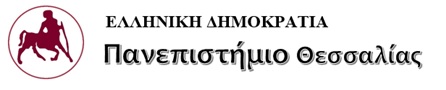 Το παιχνίδι στην εκπαιδευτική διαδικασία
Ενότητα 6Α 
      Υπαίθριοι χώροι παιχνιδιού και παιδί

Καφένια Μπότσογλου
Σχολή Ανθρωπιστικών και Κοινωνικών Επιστημών  Παιδαγωγικό Τμήμα Ειδικής Αγωγής
Καφένια Μπότσογλου
ΥΠΑΙΘΡΙΟΙ ΧΩΡΟΙ ΠΑΙΧΝΙΔΙΟΥ και Παιδί
Οι υπαίθριοι χώροι παιχνιδιού: σύντομη αναφορά στην ιστορία τους σε Ευρώπη, Αμερική και Ελλάδα
Μία από τις χώρες που θεωρήθηκε πρωτοπόρος στην δημιουργία και στην ανάπτυξη των παιχνιδοτόπων  ήταν η Δανία.
Σ’ αυτή την χώρα πρώτη φορά ψηφίστηκαν νόμοι που προϋπόθεταν διευκολύνσεις παιχνιδιού για τα παιδιά στους χώρους κατοικίας. 
 Στην ίδια χώρα άλλωστε δημιουργήθηκε και ο πρώτος παιχνιδότοπος περιπέτειας που αποτέλεσε μια τελείως διαφορετική πρόταση για τους υπαίθριους χώρους παιχνιδιού
Οι σύγχρονες τάσεις στον σχεδιασμό των παιχνιδοτόπων στην Αμερική φαίνεται να εμφανίστηκαν με την προσθήκη αμμοδόχου (sand garden). Αυτή ήταν ένα μεγάλο ξύλινο κουτί άμμου και η πρώτη τοποθέτηση του έγινε στο Parmentert Street Chapel and West end Nursery στην Βοστόνη το 1895.
 Το 1891, η New York Society of Parks δημιούργησε τους πρώτους παιχνιδότοπους στο Upper East Side. Ξεφεύγοντας από το «κλασσικό» μοντέλο που βρίσκουμε στην Ευρώπη, αυτοί οι παιχνιδότοποι ήταν εξοπλισμένοι με αμμοδόχους, μικρά βαγόνια, λάστιχα, κούνιες, μπάλες καθώς και άλλο εξοπλισμό.
Ο πρώτος Αγγλικός παιχνιδότοπος, εξοπλισμένος με παιχνιδοκατασκευές, δημιουργήθηκε στο Birmingham το 1877. Το 1925 ιδρύθηκε η National Playing Fields Association (N.P.F.A) η οποία ασχολήθηκε με την πρόβλεψη υπαίθριων χώρων παιχνιδιού για παιδιά.
Στις Η.Π.Α, οι πρώτοι παιχνιδότοποι εμφανίστηκαν γύρω στο 1890. Ιδρύθηκαν με την υποστήριξη φιλανθρωπικών οργανισμών και είχαν σαν κύριο στόχο να δημιουργήσουν χώρους παιχνιδιού ώστε να σταματήσουν τα παιδιά να παίζουν στους δρόμους όπου οι κίνδυνοι για την σωματική τους ακεραιότητα ήταν πολλοί.
Οι παιχνιδότοποι αυτοί είχαν μια σειρά από ορισμένα κοινά χαρακτηριστικά:
·     η χρήση τους απευθύνονταν σε μικρά παιδιά
·    δημιουργήθηκαν σε πυκνοκατοικημένες περιοχές πόλεων
· στηρίχθηκαν οικονομικά από φιλανθρωπικούς πόρους
· λειτουργούσαν κατά τους καλοκαιρινούς μήνες
·ήταν εξοπλισμένοι με παιχνιδοκατασκευές κατάλληλες μόνο για χρήση σε εξωτερικό χώρο.
Στην Ελλάδα οι χώροι παιχνιδιού, γνωστοί ως παιδικές χαρές, βρίσκονται συνήθως σε τμήματα κάποιου μεγάλου πάρκου, αυτόνομες σε κάθε γειτονιά, μέσα στις αυλές των σχολείων, σε κεντρικά σημεία των χωριών.
Αποτελούν κατά κύριο λόγο τους βασικούς χώρους πρασίνου στις πόλεις, μια και συνήθως περιστοιχίζονται με δέντρα και βλάστηση. Σύμφωνα με το άρθρο 21 εδάφ. 3. κεφ.Δ΄ του Δημοτικού και Κοινοτικού κώδικα: "Η κατασκευή, συντήρηση, και λειτουργία των δημοτικών και κοινοτικών αλσών, υπαίθριων κοινοχρήστων χώρων αναψυχής και εν γένει έργων εξωραϊστικών είναι ευθύνη των δήμων και κοινοτήτων" (Δαράκη,1979).
Η εξέλιξη των υπαίθριων χώρων παιχνιδιού
Ο Davis, διακρίνει περιόδους στην ανάπτυξη των υπαίθριων χώρων παιχνιδιού ανάλογα με τα στοιχεία που επικράτησαν στον σχεδιασμό τους. 
Η «περίοδος της φυλακής»,  "The Prison Period" στα τέλη του 1800 και στην αρχή του  1900 που ήταν ένας « παράδεισος για τους ενήλικες και μία κόλαση για τα παιδιά» " (Frost and Wortham, 1988, αναφέρεται στο  Davis, 2005)
. Οι παιχνιδότοποι ήταν  χώροι περιορισμένοι και καθόλου ελκυστικοί για τα παιδιά.
Η επόμενη περίοδος, η «περίοδος του σιδήρου», ξεκίνησε γύρω στο 1910. Το σίδερο και ο χάλυβας ήταν βασικό χαρακτηριστικό των υπαίθριων χώρων παιχνιδιού που εξέθετε τα παιδιά στον μόλυβδο και σε πολλούς τραυματισμούς.
Η δεκαετία, 1950-1960 ήταν η «περίοδος της καινοτομίας», και ήταν έντονα επηρεασμένη από τους καλλιτέχνες και  τους αρχιτέκτονες. Η καινοτομία και η φαντασία στον σχεδιασμό των παιχνιδοκατασκευών,  είχε σκοπό να υποκινήσει την φαντασία των παιδιών.
Η δεκαετία του 1970 και στην αρχή του 1980 χαρακτηρίστηκε από την «Μοντέρνα εποχή», με μεγάλη ποικιλία στις παιχνιδοκατασκευές. Η ασφάλεια των παιδιών ήταν ένα από τα βασικότερα στοιχεία στο σχεδιασμό. Ήταν εκείνη την εποχή που οι υπεύθυνοι άρχισαν να αντιλαμβάνονται τις ανάγκες των παιδιών σχετικά με τις παιχνιδοκατασκευές και τον χώρο.
Σήμερα μπορούμε να υποστηρίξουμε, βρισκόμαστε στην  «περίοδο φιλικής προς τη φύση», όχι μόνο του περιβάλλοντος, αλλά και της ανθρώπινης.
Είδη Παιχνιδοτόπων
Οι παραδοσιακοί παιχνιδότοποι είναι συνήθως εξοπλισμένοι με παιχνιδοκατασκευές όπως τσουλήθρες, κούνιες, δοκούς, τραμπάλες. Καλύπτονται από σκληρές επιφάνειες και προορίζονται για παιχνίδι σωματικής άσκησης, το οποίο είναι δυνατόν να μην επιβλέπεται από ενήλικες. 
Οι παιχνιδότοποι περιπέτειας χαρακτηρίζονται από ευελιξία τόσο στον σχεδιασμό τους, όσο και στα δομικά στοιχεία των χώρων τους. Η ευέλικτη αυτή ατμόσφαιρα πολλαπλασιάζει τις δυνατότητες και διευρύνει το φάσμα των δραστηριοτήτων παιχνιδιού οι οποίες μπορούν να αναπτυχθούν σε αυτούς.
Οι στόχοι ενός τέτοιου χωροπαιδαγωγικού περιβάλλοντος είναι: 
η διευκόλυνση της πρόσβασης των παιδιών σε διαδικασίες δημιουργικότητας
 η ανάπτυξη διαπροσωπικών και κοινωνικών σχέσεων μεταξύ τους
η καλλιέργεια στα παιδιά τάσεων ανεξαρτησίας και αυτενέργεια η σύνδεση δραστηριοτήτων αυτής της «παιδικής κοινωνίας» με την ζωή της γειτονιάς
 η εξέλιξη των σχέσεων των παιδιά με την κοινωνία των ενηλίκων
Ο πρώτος παιχνιδότοπος περιπέτειας που λειτούργησε ήταν στο Emdur της Δανίας το 1943, στην διάρκεια της Γερμανικής κατοχής. Αργότερα, δημιουργήθηκαν και άλλοι παιχνιδότοποι περιπέτειας στην Ελβετία και στην Αγγλία.
Προβλήματα στη λειτουργία τους
- η άνοδος της αξίας των οικοπέδων, που οδήγησε στην οικονομική τους αξιοποίηση αντί για τη συνέχιση της παραχώρησης τους στα παιδιά.
- οι φορείς χρηματοδότησης θεωρούσαν ότι το κόστος του πειράματος ήταν υψηλό τόσο απόλυτα, όσο και σε σχέση με τα επιζητούμενα αποτελέσματα που αφορούσαν κυρίως στην ενσωμάτωση των παιδιών στην κοινωνική ζωή της γειτονιάς, καθώς και στη μείωση της παιδικής εγκληματικότητας
- οι υπεύθυνοι δεν κατάφεραν πάντα να ελέγξουν την κοινωνική και πολιτισμική δυναμική που αναπτύσσονταν σε αυτά τα περιβάλλοντα και η οποία οδηγούσε κάποιες φορές σε εντάσεις και συγκρούσεις
Σήμερα υπάρχουν περίπου 1.000 παιχνιδότοποι περιπέτειας  στην Ευρώπη οι περισσότεροι από αυτούς βρίσκονται στη  Γερμανία, στην Αγγλία, στην Ολλανδία, τη Γαλλία και τη Δανία. Συγκεκριμένα, στη Γερμανία υπάρχουν σήμερα πάνω από 400 παιχνιδότοποι περιπέτειας (Solomon, 2005) ενώ στη Σουηδία τέσσερις (IPA, 2007), και στις Ηνωμένες Πολιτείες, δύο (Arieff, 2007).
Άλλα είδη παιχνιδοτόπων
Πάρκα παιχνιδιού, (Play parks)
Παιχνιδότοποι γειτονιάς (Νeighbourhood playgrounds) 
Άτυποι / περιστασιακοί χώροι παιχνιδιού (Informal Playscapes / Ιncidental play areas)
Χώροι παιχνιδιού μικρών παιδιών - δίπλα στο σπίτι (Doorstep / toddler play areas )
Τοπικοί παιχνιδότοποι (Area playgrounds )
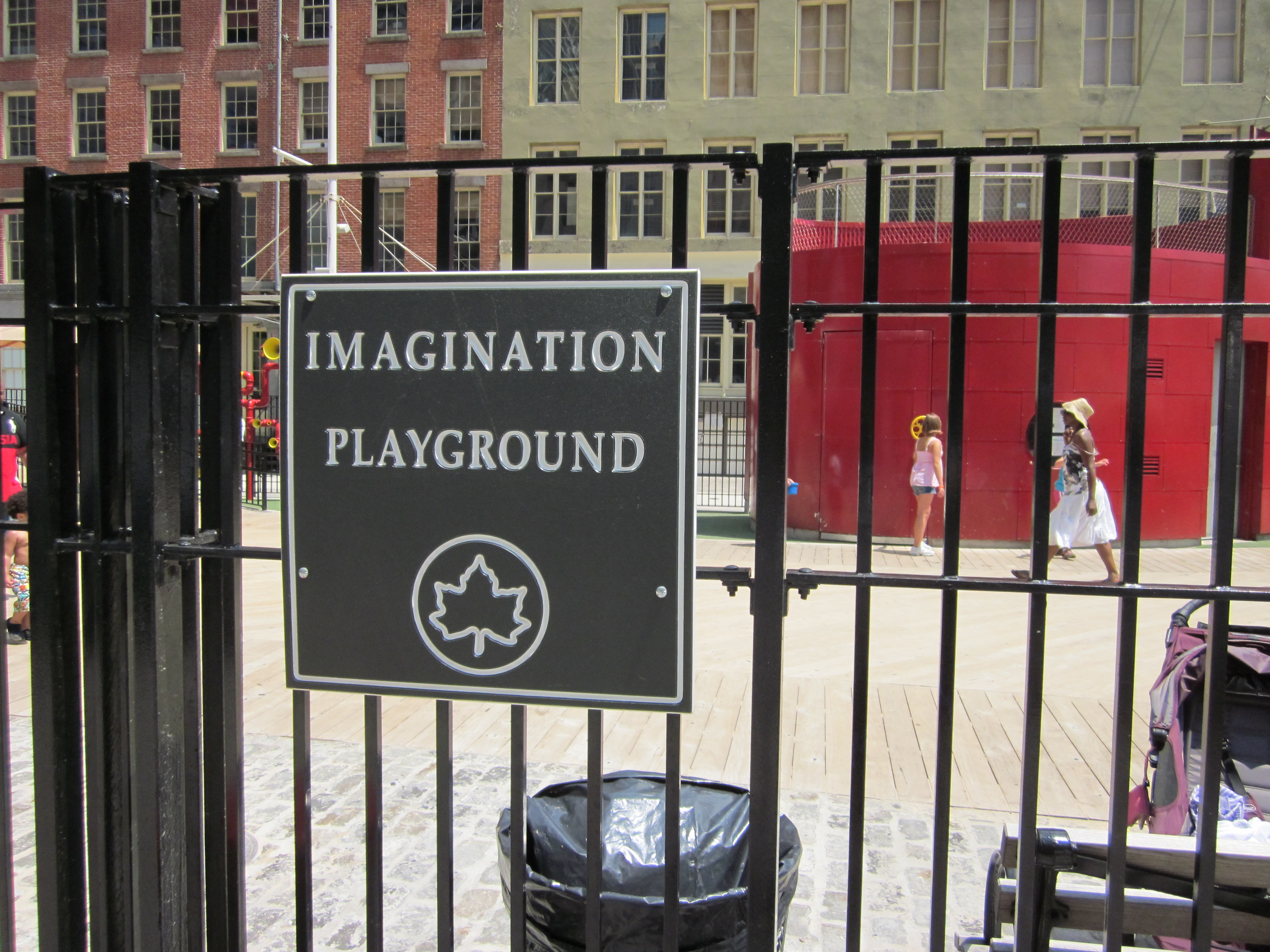 Imagination Playground
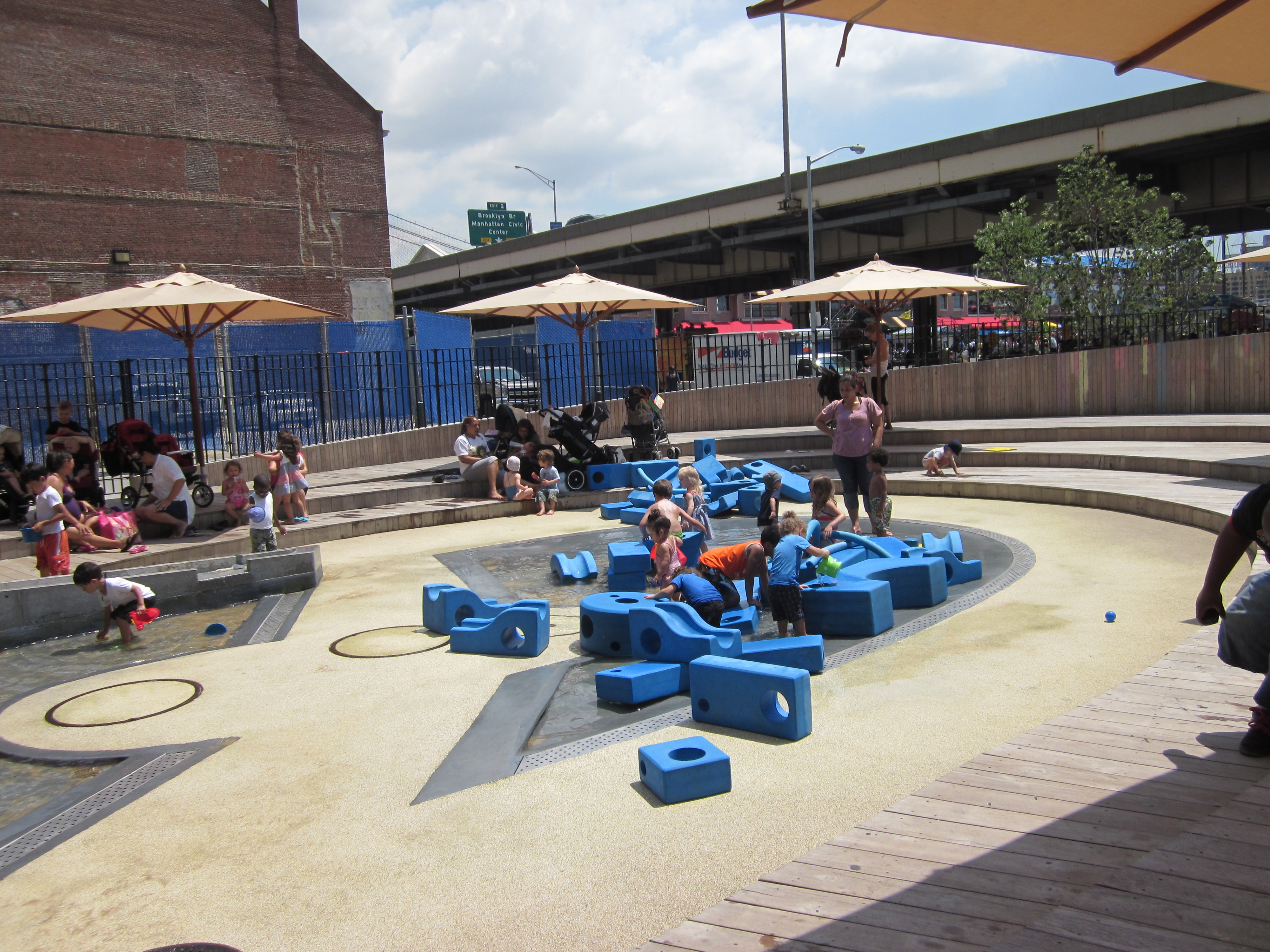 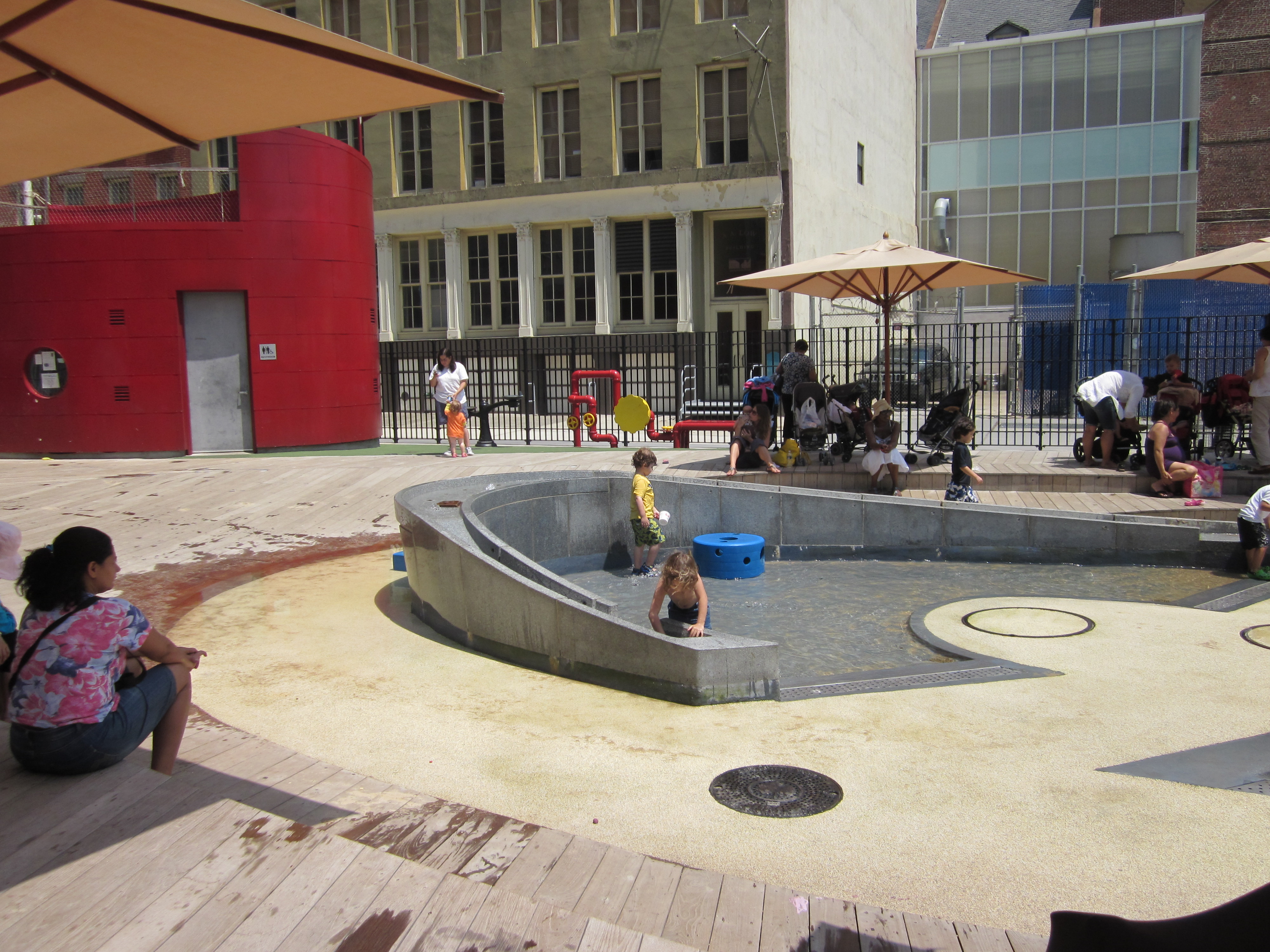 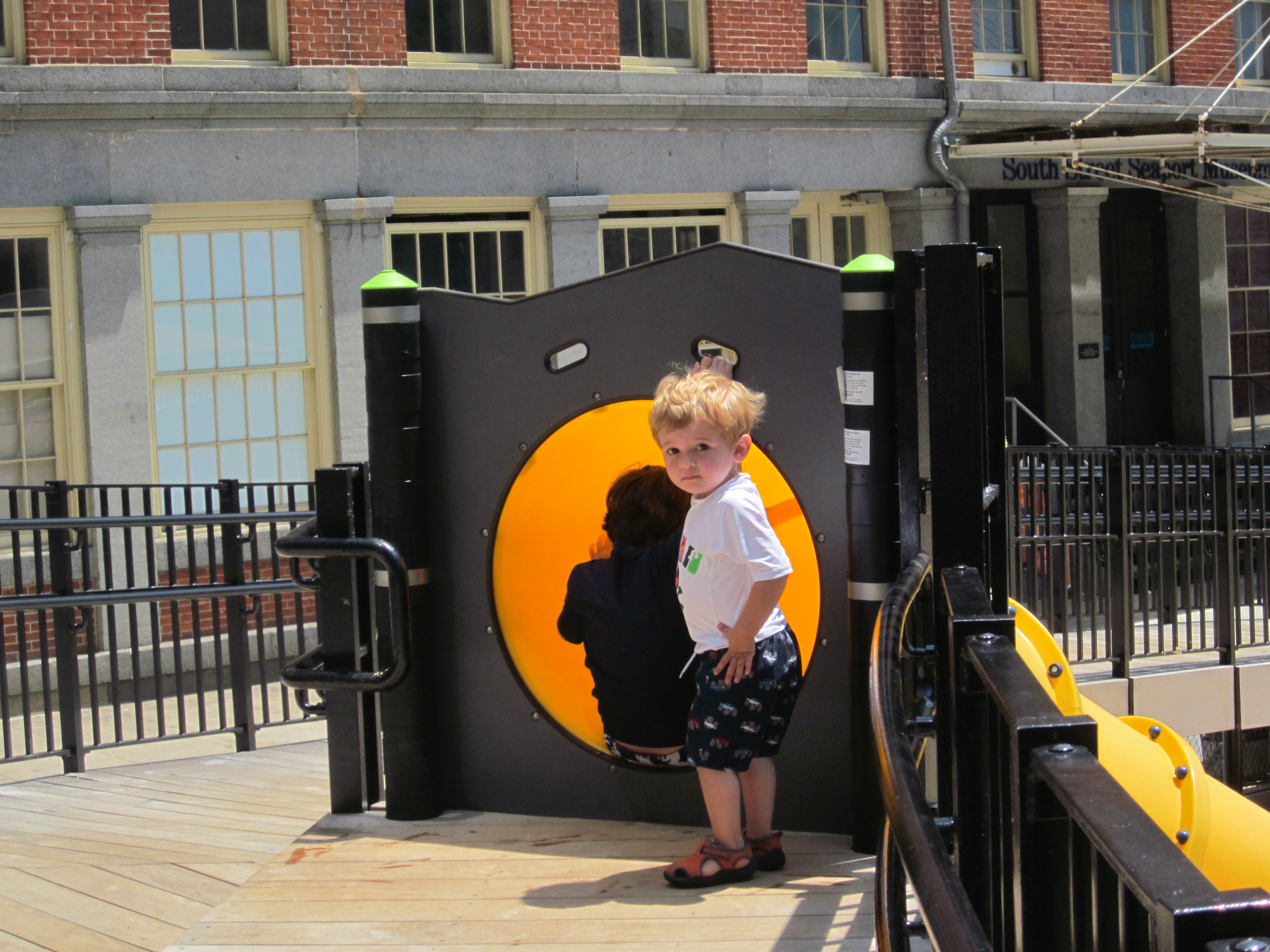 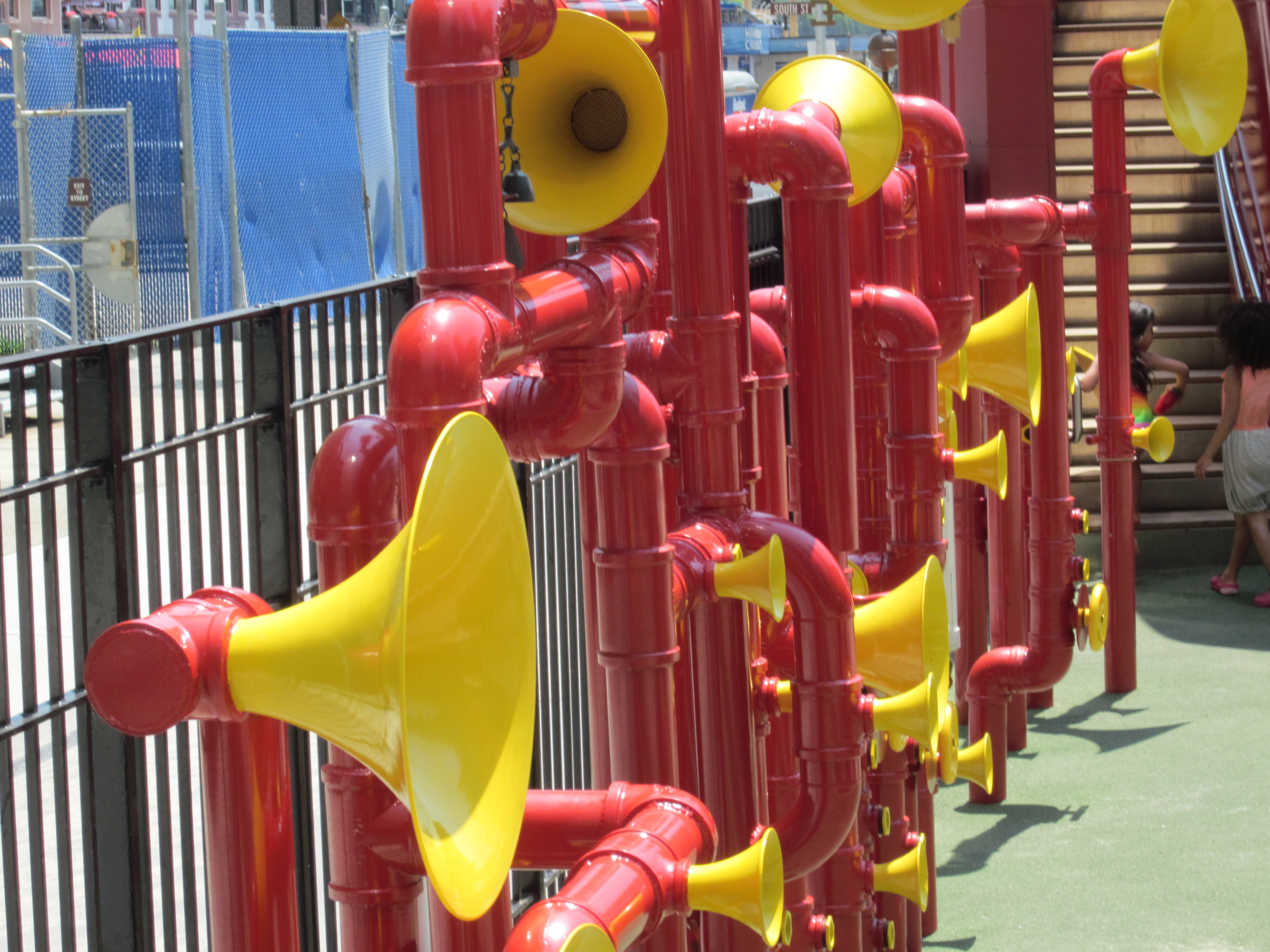 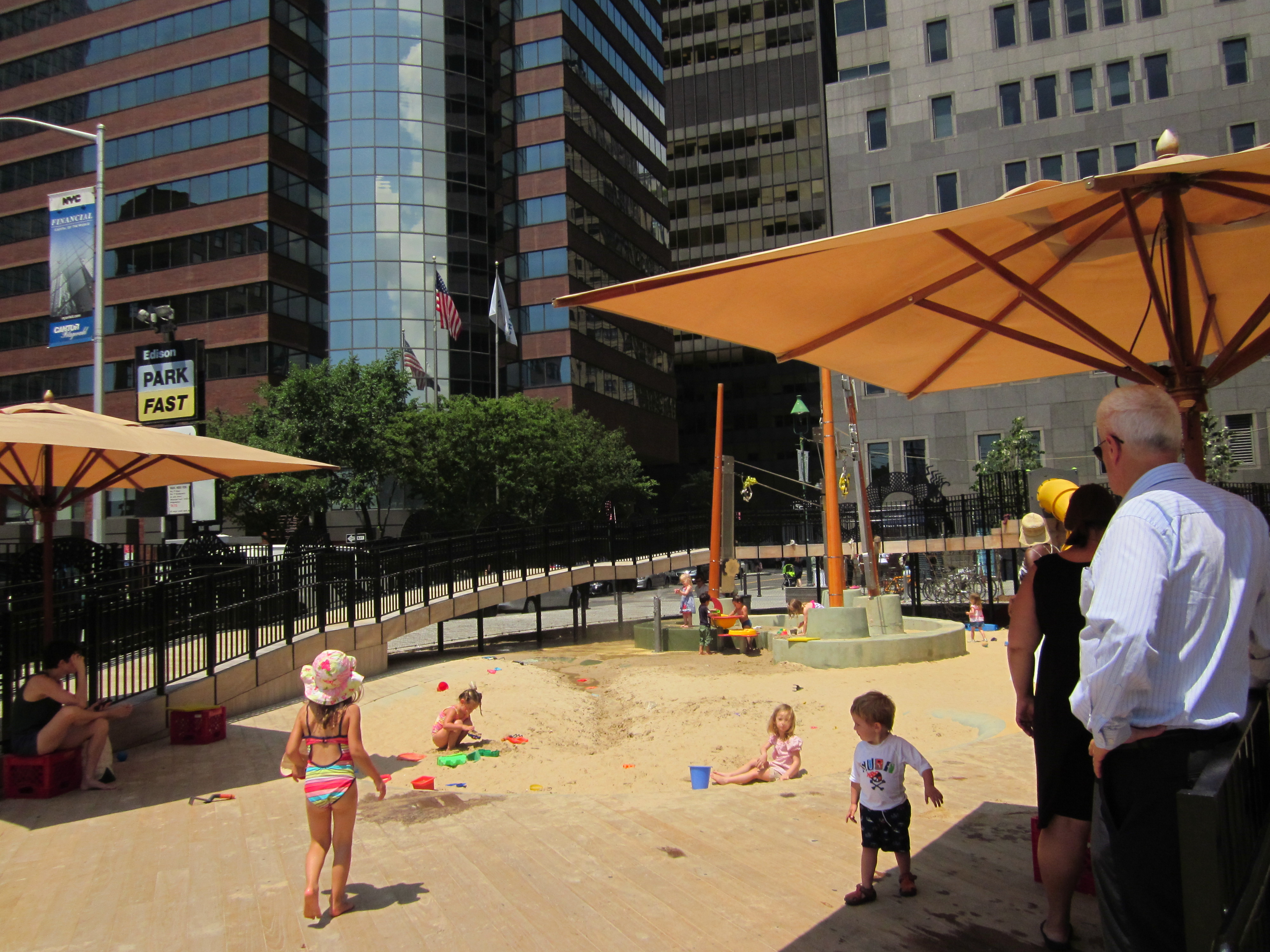 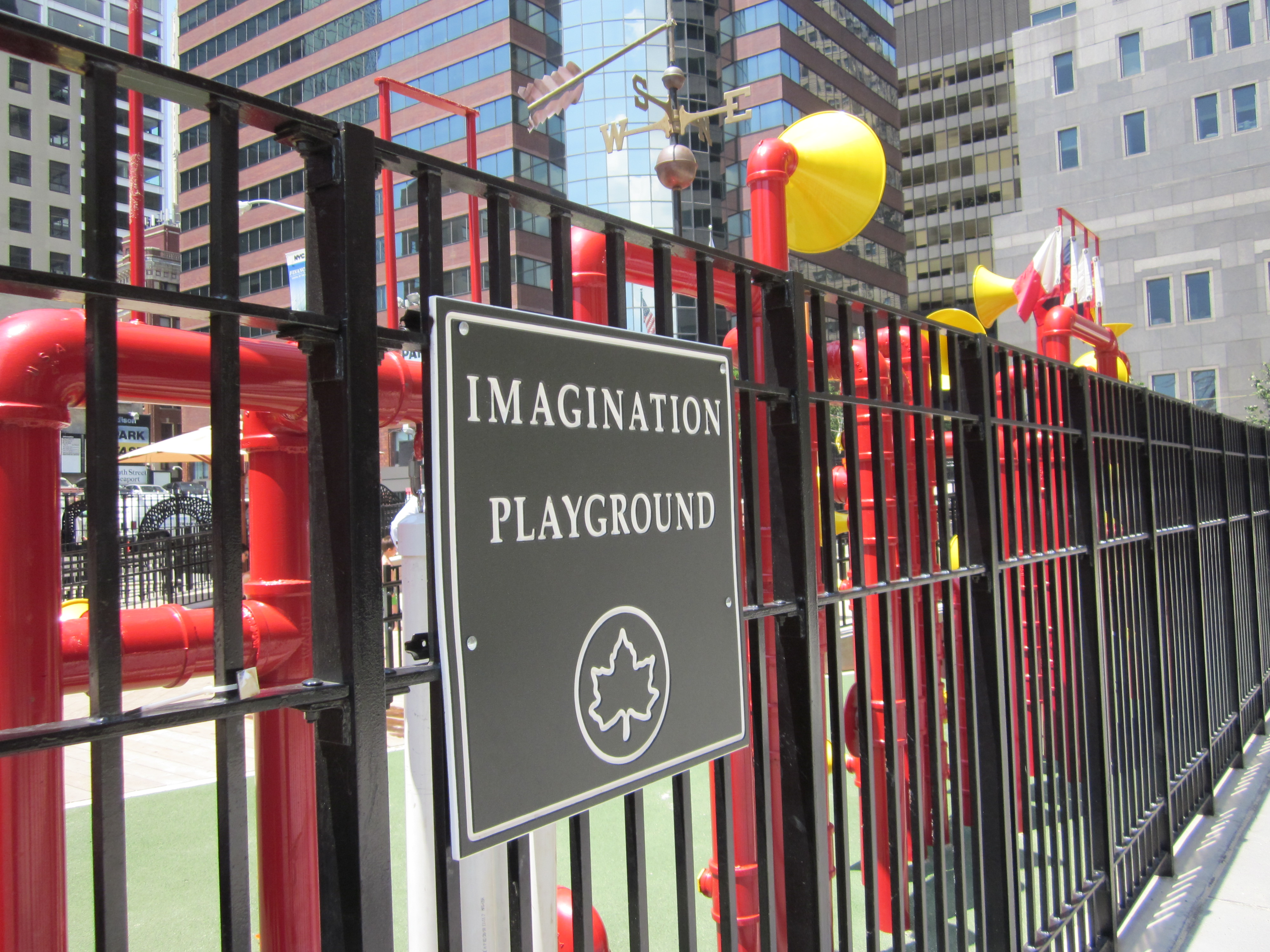 Imagination Playground
Ο παιχνιδότοπος της φαντασίας είναι μια προοδευτική αντίληψη στους υπαίθριους χώρους παιχνιδιού που προσφέρει ένα πλούσιο περιβάλλον διαφορετικών υλικών, τα οποία ενθαρρύνουν τις αυθόρμητες, δραστηριότητες των παιδιών.
Έχει τρία βασικά συστατικά για την επίτευξη αυτού του στόχου: 
ένα περιβάλλον που τα παιδιά μπορούν να το χρησιμοποιήσουν όπως θέλουν,
 μια τεράστια ποικιλία από "κινητά στοιχεία," που ουσιαστικά είναι μη σταθερές παιχνιδοκατασκεύες. 
Εκπαιδευμένο προσωπικό (βοηθοί παιχνιδιού) το οποίο διαχειρίζεται το παιχνίδι και διατηρήσει το χώρο και "τα κινητά στοιχεία"  σε καλή κατάσταση (Duda, 2009).
Περιβάλλον
Ο παιχνιδότοπος της φαντασίας προσφέρει ένα μεταβαλλόμενο περιβάλλον, το οποίο μπορεί να χρησιμοποιηθεί για πολλά είδη δραστηριοτήτων. 
Χώροι με πολλά επίπεδα, καθώς και με άμμο και νερό τα οποία χρησιμεύουν ως πρώτες ύλες για τη δημιουργικές δραστηριότητες και εξερεύνηση, και κάνουν τα παιδιά να οικειοποιούνται το χώρο,  έχοντας τη δυνατότητα να τον αλλάζουν και να τον προσαρμόζουν στις ανάγκες και τις επιθυμίες τους.
Κινητά στοιχεία παιχνιδιού:
Η δυνατότητα αλλαγής στη σειρά  των αντικειμένων επιτρέπει στα παιδιά να κάνουν κάθε επίσκεψη και μια νέα εμπειρία. 
Χρησιμοποιώντας αντικείμενα, κιβώτια, και άλλα κινητά στοιχεία, τα παιδιά μπορούν να κατασκευάσουν κάτι, να το αλλάξουν, να το καταστρέψουν και να το αρχίσουν ξανά από την αρχή. 
Μπορούν επίσης να ταξινομήσουν τα αντικείμενα ή να τα  μεταφέρουν από μια περιοχή στην άλλη. Τα κινητά στοιχεία παιχνιδιού επιτρέπουν στα παιδιά να δημιουργήσουν τις δικές τους αφηγήσεις, ή απλώς να παίζουν για τη χαρά της απόλαυσης με χαλαρά σχήματα, χρώματα και υφή.
Βοηθοί παιχνιδιού:
Αναπόσπαστο τμήμα του παιχνιδότοπου φαντασίας είναι οι βοηθοί παιχνιδιού. Παρέχουν ένα ανοικτό χώρο στον οποίο τα παιδιά μπορεί να αναδιοργανώνουν κατά  τη διάρκεια του παιχνιδιού. Ως διευθυντής σκηνής διευκολύνει  το  παιχνίδι των παιδιών από τα παρασκήνια. 
Η παρουσία του επιτρέπει τον παιχνιδότοπο  να διατηρήσει  ένα  ασφαλές, φιλόξενο περιβάλλον, καθώς και την ανανέωση και την αλλαγή των κινητών στοιχείων παιχνιδιού όταν χρειάζεται.
Παιχνιδοκατασκευές: τάσεις στον σχεδιασμό τους.
τα καρούλια καλωδίων είναι ιδανικά για πολλές χρήσεις. Μετατρέπονται εύκολα σε σπιτάκια, αυτοκίνητα, μύλους, τραμπάλες, τραπέζια και καθιστικά. Η χρήσή τους μπορεί να ευνοήσει την σωματική άσκηση και της ανάπτυξη της αίσθησης της ισορροπίας στα παιδιά.
οι παλιές δεξαμενές και τα βαρέλια μπορούν να μετατραπούν σε μεγάλες τσουλήθρες, κούνιες και άλλες παιχνιδοκατασκευές.
οι τσιμεντένιοι σωλήνες σε τούνελ, ή να πάρουν την μορφή κάποιων ζώων αν ζωγραφιστούν κατάλληλα
τα λάστιχα αυτοκινήτων μπορούν να χρησιμοποιηθούν με διάφορους τρόπους όπως για παράδειγμα κούνιες, πυραμίδες σκαρφαλώματος, κ.α.
τα εγκαταλελειμμένα οχήματα όπως φορτηγά, αυτοκίνητα, ελικόπτερα, βάρκες μπορούν μετά από τροποποίηση να ξαναχρησιμοποιηθούν για το παιχνίδι των παιδιών.
Υλικά κατασκευής Παιχνιδοκατασκευών
Τα υλικά που επιλέγονται κατά καιρούς για την κατασκευή των παιχνιδοκατασκευών ποικίλουν. 
Παράγοντες που επηρεάζουν την επιλογή τους είναι: το κόστος τους, η ανθεκτικότητα τους, η συντήρηση που χρειάζονται καθώς επίσης, και η υιοθέτηση νέων τάσεων θεώρησης του ρόλου του παιδιού στην κοινωνία.
Νέα υλικά καθώς και νέα σχέδια άρχισαν να εμφανίζονται στους παιχνιδότοπους το 1950 και το 1960. 
Οι σωλήνες από ατσάλι χρησιμοποιήθηκαν πολύ για να στηρίζουν τις κούνιες και άλλες παιχνιδοκατασκευές. 
Το τσιμέντο και η πέτρα έγινε συνηθισμένο υλικό για των εξοπλισμό των παιχνιδοτόπων για ένα διάστημα, καθώς η σταθερότητα τους επέτρεπε  την εύκολη συντήρησή τους. Έτσι, δημιουργήθηκαν τούνελς, σπίτια, βουνά από πέτρα (stone mounds).
Πιο μαλακά και φυσικά υλικά όπως το ξύλο άρχισαν να εμφανίζονται στην συνέχεια, αλλά, η χρήση τους δεν αυξήθηκε ιδιαίτερα, παρά μετά το 1970. 
Τα τελευταία χρόνια οι ξύλινες παιχνιδοκατασκεύες έχουν αρχίσει να αντικαθιστούν αυτές από τσιμέντο και από ατσάλι
Η τελευταία τάση που φαίνεται να εμφανίζεται στα υλικά κατασκευής των παιχνιδοκατασκευών, είναι τα ανακυκλωμένα υλικά. Υπάρχει η άποψη ότι η χρήση τους στους χώρους παιχνιδιού, βοηθά τόσο τα παιδιά όσο και τους γονείς να καταλάβουν την αξία της ανακύκλωσης (Breedlove,2004). Ο ανακυκλωμένος πλαστικός εξοπλισμός των υπαίθριων χώρων παιχνιδιού, φαίνεται να είναι ανθεκτικότερος από το ξύλο και ακόμη, παρουσιάζει τα παρακάτω πλεονεκτήματα σε σχέση  με τον ξύλινο εξοπλισμό:
1. Αντιστέκεται στην υγρασία, τα έντομα, και τα βακτηρίδια 
2. Είναι ανθεκτικός στα γκράφιτι και το βανδαλισμό 
3. Δεν έχει τα θραύσματα 
4. Δεν χρειάζεται καμιά  στεγανωτική ουσία ή συντηρητικό 
5. Μπορεί να καμφθεί και διαμορφωθεί εύκολα
6. Ουσιαστικά δεν χρειάζεται καμιά ιδιαίτερη συντήρηση.
Η χρήση των υπαίθριων χώρων παιχνιδιού από τα παιδιά
‘Έρευνες αναφέρουν σημαντικές διαφορές στην χρήση των παραδοσιακών και των σύγχρονων παιχνιδοτόπων από τα παιδιά. Συγκεκριμένα:
 τα παιδιά περνούν περισσότερο χρόνο και αναπτύσσουν περισσότερο δραστηριότητες γνωστικού παιχνιδιού στους παιχνιδότοπους περιπέτειας απ’ ότι στους σύγχρονους και στους παραδοσιακούς.
   Οι ενήλικες παίζουν περισσότερο παιχνιδότοπους περιπέτειας
  τα παιδιά προτιμούν περισσότερο τον κινητό από τον σταθερό εξοπλισμό, στους σύγχρονους τον πολλαπλό εξοπλισμό από τα μεμονωμένα στοιχεία στους παραδοσιακούς παιχνιδότοπους και στους παιχνιδότοπους περιπέτειας τις δραστηριότητες σε σπίτια και περίπτερα (building and clubhouse activities)
οι σύγχρονοι παιχνιδότοποι χρησιμοποιούνται για περισσότερο χρόνο  και σε μεγαλύτερη ποικιλία από τους παραδοσιακούς παιχνιδότοπους.
τα παιδιά παραμένουν πολύ μικρό χρονικό διάστημα σε χώρους παιχνιδιού με εξοπλισμό που στερείται πλαστικότητας και περιορίζει το είδος της δραστηριότητας   
οι παιχνιδοκατασκευές πολλαπλής δραστηριότητας (multifunctional play structures)  ενθάρρυναν περισσότερο κατά την χρήση τους από τα παιδιά την λεκτική και κοινωνική συμπεριφορά από ότι οι παιχνιδοκατασκευές με μία χρήση (single-use equipment).
Ο παραδοσιακός εξοπλισμός παιχνιδοκατασκευών μειώνει το επίπεδο δημιουργικού παιχνιδιού
  Οι παιχνιδότοποι που έχουν οικήματα, περιοχές με νερό, κινούμενο εξοπλισμό, αμμοδόχο, ή άλλες παιχνιδοτασκευές οι οποίες ευνοούν την αλληλεπίδραση των παιδιών, συντελούν στην ανάπτυξη δραστηριοτήτων παιχνιδιού με καλύτερη ισορροπία στα διάφορα είδη του.
   Ο παραδοσιακός εξοπλισμός μπορεί να μην φαίνεται ενδιαφέρον για τους ενήλικες που τον επιλέγουν, αλλά παρόλα αυτά τα μικρά παιδιά τον προτιμούν.
·      τα παιδιά, χρησιμοποιούν με δημιουργικότερο τρόπο τις παιχνιδοκατασκευές και βρίσκουν νέους τρόπους για παιχνίδι ουσιαστικά, «παρεκκλίνοντας» από τον τυπικό τρόπο χρήσης της κάθε παιχνιδοκατασκευής. Οι παρεκκλίσεις  χρησιμοποίησης των παιχνιδοκατασκευών συνίστανται κατά κύριο λόγο σε τρεις μορφές:
n   Διαφορετικές θέσεις και στάσεις του σώματος των παιδιών
-Κρύβονται κάτω από την τσουλήθρα, βάζουν το σώμα τους όριο στην έξοδο της τσουλήθρας εμποδίζοντας τα άλλα παιδιά να κατέβουν.
n   Διαφορετικό είδος μετακινήσεων στον χώρο της κάθε παιχνιδοκατασκευής
 Τα παιδιά ανεβαίνουν στην τσουλήθρα από το μπροστινό μέρος και όχι από τις σκάλες, ξαπλώνουν πάνω στις θέσεις του μύλου, κάθονται στα χωρίσματα του μύλου, κυλιούνται στο σκάμμα.
Απόδοση «προσωρινών  ταυτοτήτων» στα στοιχεία του χώρου, με την διαδικασία των σημειολογικών μεταλλάξεων-
Ο σωλήνας της τέντας μετατρέπεται σε «γαϊτανάκι», 
Η τσουλήθρα σε «κάστρο», «φυλακή» και τα παιδιά αναλαμβάνουν ρόλους «κλέφτη» και «αστυνόμου». 
Το σκάμμα μεταλλάσσεται σε έδαφος ερήμου, και τα παιδιά σε ερευνητές πετρελαίου. 
Η ανάβαση στην τσουλήθρα μετατρέπεται σε ορειβασία σε βουνό.
·     Ακόμα, διαπιστώθηκε ότι όσο περισσότερο ευέλικτα σχεδιασμένη είναι μια παιχνιδοκατασκευή, τόσο περισσότερες δυνατότητες προφέρει για δημιουργικές δραστηριότητες παιχνιδιού.  Ιδιαίτερα, όταν περιλαμβάνει πολλούς και διαφορετικούς χώρους, προσφέρει στα παιδιά την δυνατότητα να αποδώσουν σ’ αυτούς διαφορετικές ταυτότητες και χρήσεις, και να στηρίξουν με αυτό τον τρόπο το παιχνίδι τους.
Επιπλέον, στις παιχνιδοκατασκευές που διαθέτουν μεγάλο χώρο για μετακίνησης και ενεργοποιούν ολόκληρο το σώμα των παιδιών, τα παιδιά επιλέγουν συχνότερα παιχνίδια ρόλων. Αντίθετα, σε αυτές που προτείνουν μικρότερη ευελιξία στις πρακτικές χώρου (ενεργοποίηση μόνο κάποιου μέρους τους σώματος, προκαθορισμό της θέσης και των μετακινήσεων των παιδιών) παρατηρήθηκαν συχνότερα δραστηριότητες παιχνιδιού σωματικής άσκησης.
Παιχνιδότοποι: Η παιδαγωγική τους ποιότητα
Η παιδαγωγική ποιότητα (quality of play) των παιχνιδοτόπων συνδέεται άμεσα με την ποιότητα των δραστηριοτήτων παιχνιδιού οι οποίες μπορούν ν΄ αναπτυχθούν σ’ αυτούς:
Το χρόνο. Όσο περισσότερο χρόνο μπορεί να κρατήσει μια δραστηριότητα παιχνιδιού και να κρατήσει το ενδιαφέρον του παιδιού ζωντανό, τόσο μεγαλύτερη αξία παιχνιδιού έχει.
·      Την εγγύτητα. Όσο πιο κοντά στις ανάγκες και τις επιθυμίες του παιδιού είναι σχεδιασμένος ένας παιχνιδότοπος, τόσο δημιουργικότερες μορφές παιχνιδιού αναπτύσσονται.
 Τις προκλήσεις. Όσο περισσότερες δυνατότητες προσφέρει ο παιχνιδότοπος και ο εξοπλισμός του στα παιδιά τόσο αυξάνει και το επίπεδο των προκλήσεων
Την καταλληλότητα. Η δυνατότητα του παιχνιδότοπου να ταιριάζει σε διαφορετικές ηλικίες και ανάγκες των παιδιών την ίδια στιγμή
Τη συνεργασία. Η δυνατότητα που μπορεί να προσφέρει ο παιχνιδότοπος και οι παιχνιδοκατασκευές για ανάπτυξη δραστηριοτήτων ομαδικού  παιχνιδιού και συνεργασίας.
ένας παιχνιδότοπος προκειμένου να χαρακτηρίζεται από παιδαγωγική ποιότητα πρέπει να προσφέρει στα παιδιά την δυνατότητα για κινητικό παιχνίδι (physical play) το οποίο περιλαμβάνει: μυϊκή ανάπτυξη, ανάπτυξη της οπτικοκινητικής αντίληψης, της αδρής και της λεπτής κινητικότητας, και γενικότερα στην κατανόηση του σωματικού σχήματος.
Συναισθηματικό παιχνίδι (emotional play)
που αφορά στην ανάπτυξη των  ικανοτήτων του παιδιού τόσο κατά την διάρκεια αυτόνομων δραστηριοτήτων, όσο και εκείνων που απαιτούν συνεργασία. 
Περιλαμβάνει το ατομικό και το ομαδικό παιχνίδι, τη συμμετοχή σε παιχνίδια κατασκευών, τη συνεργασία και την αλληλοβοήθεια , την αποδοχή της συνεργασίας από τους άλλους.
Κοινωνικό παιχνίδι (social play) το οποίο αφορά στην ανάπτυξη τρόπων συνεργασίας των παιδιών  και άλλων μορφών κοινωνικής αλληλεπίδρασης. Περιλαμβάνει παιχνίδια σε ομάδες, παρατήρηση ή απλή συζήτηση. Ακόμη, δραστηριότητες οι οποίες αποτελούν μορφές κοινωνικού παιχνιδιού κατά τις οποίες τα παιδιά αναλαμβάνουν ρόλους.
Γνωστικό παιχνίδι, (cognitive play)
το οποίο αφορά στον χειρισμό, στην ανάληψη ρόλων, στην λύση προβλημάτων και σε δραστηριότητες που απαιτούν δραστηριότητες που απαιτούν ενεργοποίηση της φαντασίας του παιδιού.
Στοιχεία στον σχεδιασμό που αυξάνουν την παιδαγωγική ποιότητα των υπαίθριων χώρων παιχνιδιού είναι:
• υπερυψωμένοι χώροι
• «άγριοι χώροι»
• χώροι που τα παιδιά μπορούν να εξερευνήσουν και να ανακαλύψουν
•  χώροι που περικλείουν κάποιο μυστήριο και είναι γοητευτικοί για τα παιδιά
•  χώροι με πράσινο, δέντρα, άμμο
•  χώροι που επιτρέπουν την φαντασία του παιδιού να αναπτυχθεί
• χώροι που επιτρέπουν στα παιδιά να τρέξουν  αλλά και χώροι απομονωμένοι
• χώροι που επιτρέπουν στα παιδιά να αλληλεπιδράσουν κοινωνικά με τους συνομηλίκους  τους αλλά και τους ενήλικες 
• Χώροι με νερό.
Τέλος Ενότητας
Χρηματοδότηση
Το παρόν εκπαιδευτικό υλικό έχει αναπτυχθεί στo πλαίσιo του εκπαιδευτικού έργου του διδάσκοντα.
Το έργο «Ανοικτά Ακαδημαϊκά Μαθήματα στο Πανεπιστήμιο Αθηνών» έχει χρηματοδοτήσει μόνο την αναδιαμόρφωση του εκπαιδευτικού υλικού. 
Το έργο υλοποιείται στο πλαίσιο του Επιχειρησιακού Προγράμματος «Εκπαίδευση και Δια Βίου Μάθηση» και συγχρηματοδοτείται από την Ευρωπαϊκή Ένωση (Ευρωπαϊκό Κοινωνικό Ταμείο) και από εθνικούς πόρους.
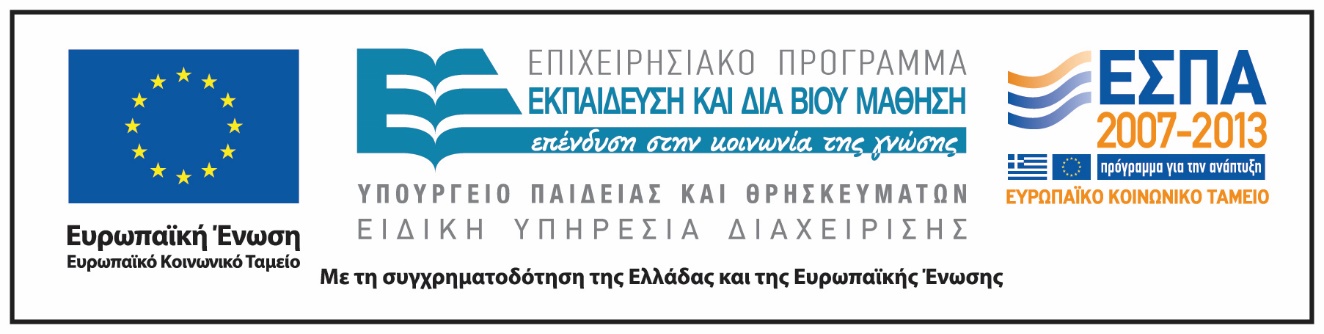 Σημείωμα Αδειοδότησης
Το παρόν υλικό διατίθεται με τους όρους της άδειας χρήσης Creative Commons Αναφορά, Μη Εμπορική Χρήση Παρόμοια Διανομή 4.0 [1] ή μεταγενέστερη, Διεθνής Έκδοση.   Εξαιρούνται τα αυτοτελή έργα τρίτων π.χ. φωτογραφίες, διαγράμματα κ.λ.π.,  τα οποία εμπεριέχονται σε αυτό και τα οποία αναφέρονται μαζί με τους όρους χρήσης τους στο «Σημείωμα Χρήσης Έργων Τρίτων».
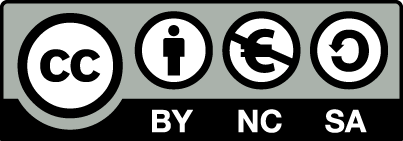 [1] http://creativecommons.org/licenses/by-nc-sa/4.0/ 

Ως Μη Εμπορική ορίζεται η χρήση:
που δεν περιλαμβάνει άμεσο ή έμμεσο οικονομικό όφελος από την χρήση του έργου, για το διανομέα του έργου και αδειοδόχο
που δεν περιλαμβάνει οικονομική συναλλαγή ως προϋπόθεση για τη χρήση ή πρόσβαση στο έργο
που δεν προσπορίζει στο διανομέα του έργου και αδειοδόχο έμμεσο οικονομικό όφελος (π.χ. διαφημίσεις) από την προβολή του έργου σε διαδικτυακό τόπο

Ο δικαιούχος μπορεί να παρέχει στον αδειοδόχο ξεχωριστή άδεια να χρησιμοποιεί το έργο για εμπορική χρήση, εφόσον αυτό του ζητηθεί.
Σημείωμα Χρήσης Έργων Τρίτων
Το Έργο αυτό κάνει χρήση των ακόλουθων έργων:
Εικόνες/Φωτογραφίες

Τα εν λόγω έργα έχουν ανακτηθεί από το διαδίκτυο για εκπαιδευτικούς σκοπούς